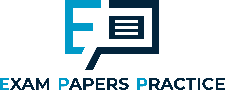 1.3.4 Price Mechanism
Theme 1: Markets, consumers and firms
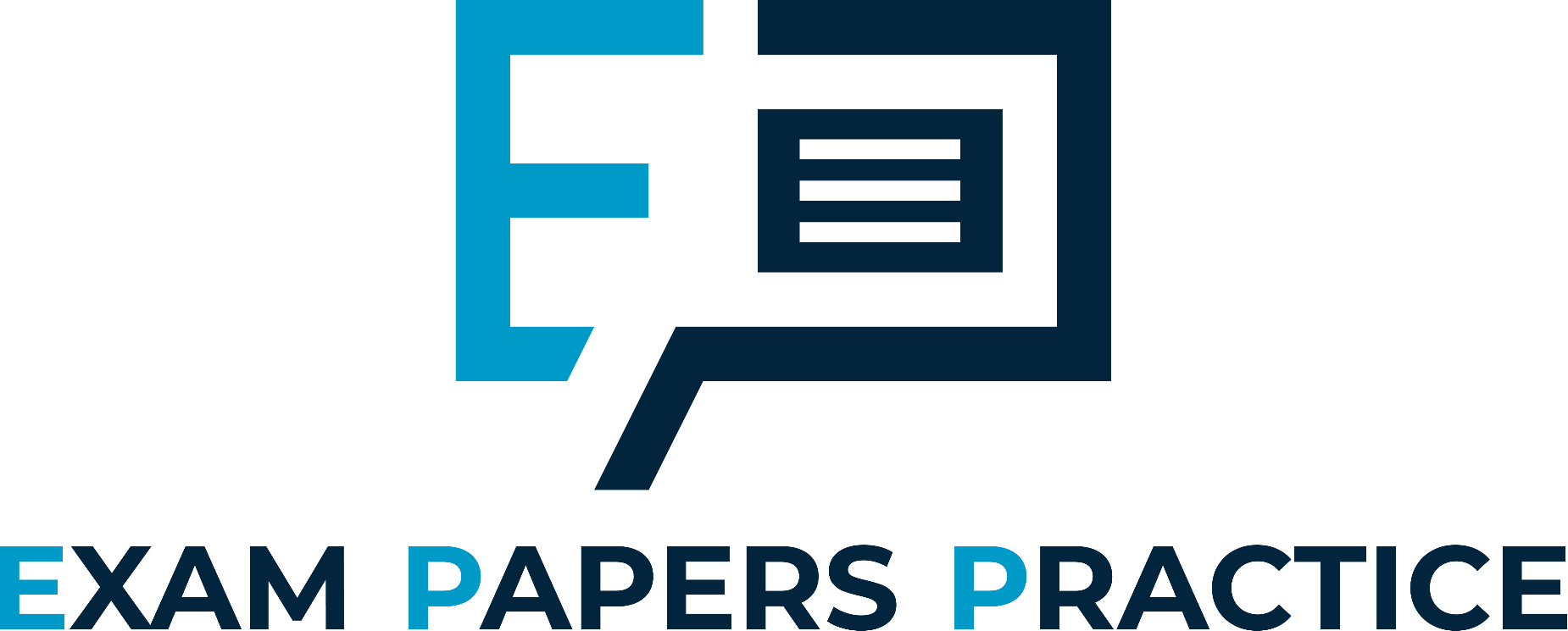 1.3 Introducing the market
For more help, please visit www.exampaperspractice.co.uk
© 2025 Exams Papers Practice. All Rights Reserved
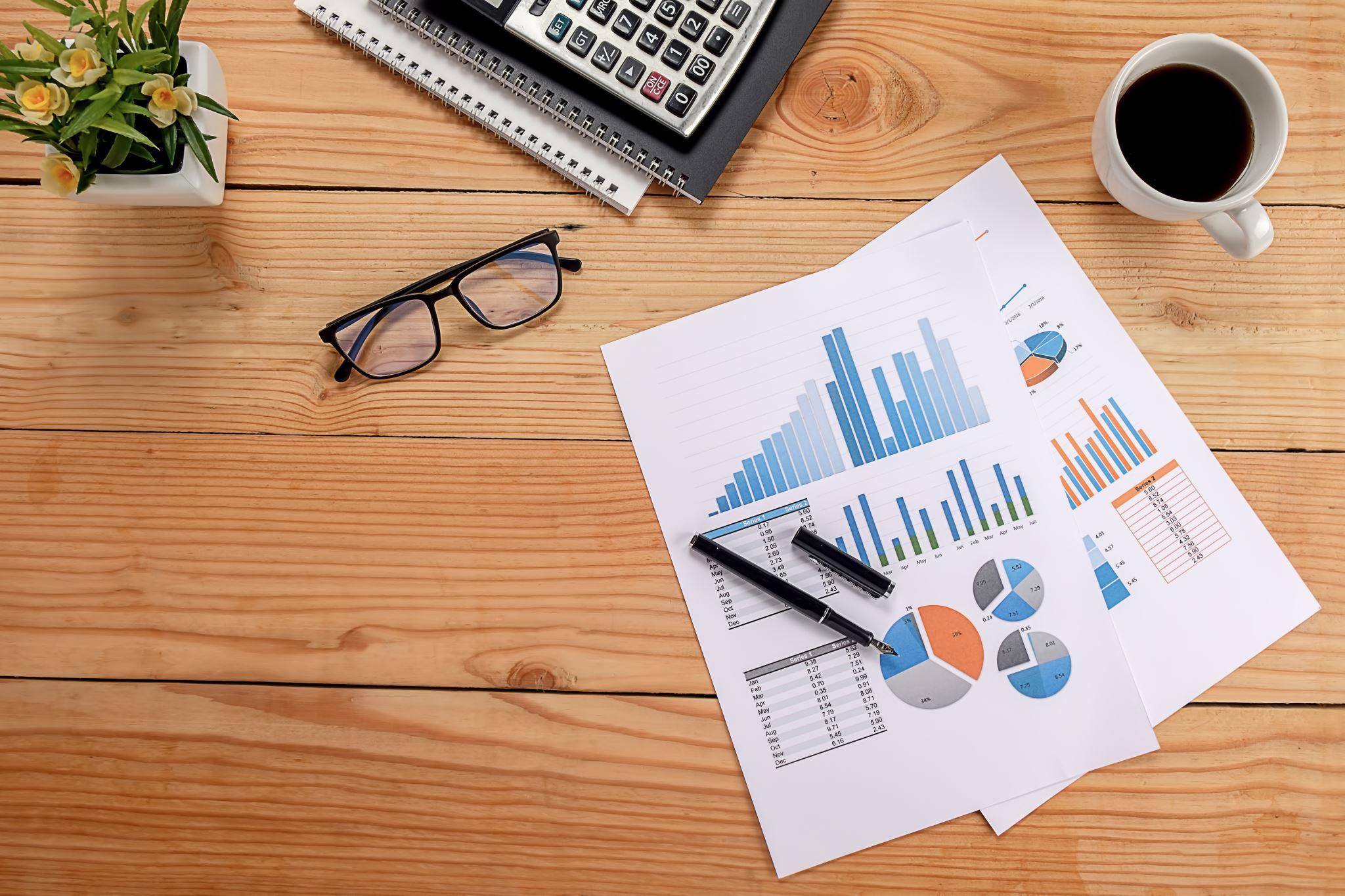 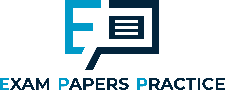 Recall
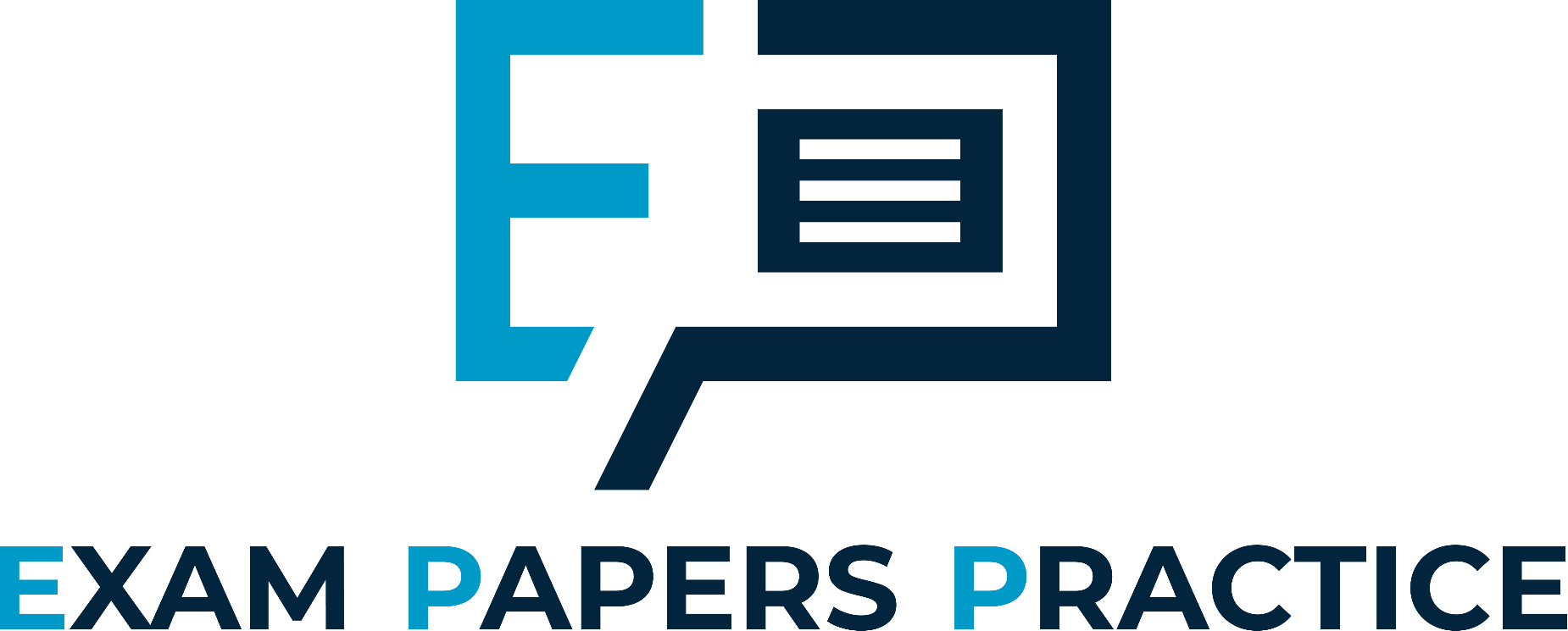 Produce a diagram and explain the following 

The market for bread following in an increase in the price of flour 
The market for foreign holidays following an increase in income tax 
The car marker after an increase to real wages
For more help, please visit www.exampaperspractice.co.uk
© 2025 Exams Papers Practice. All Rights Reserved
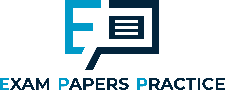 1.3.4 Price mechanism Learning outcomes
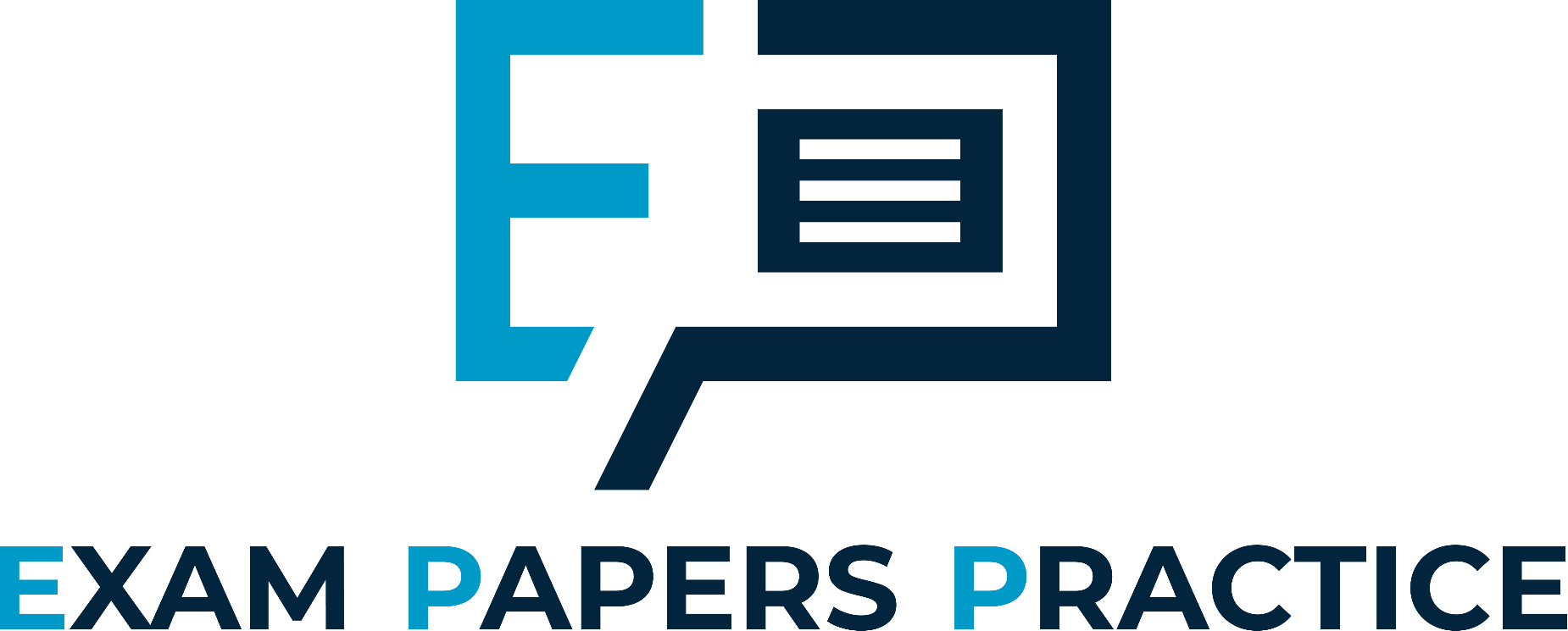 For more help, please visit www.exampaperspractice.co.uk
© 2025 Exams Papers Practice. All Rights Reserved
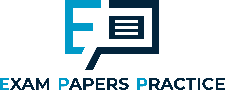 The role of economic incentives
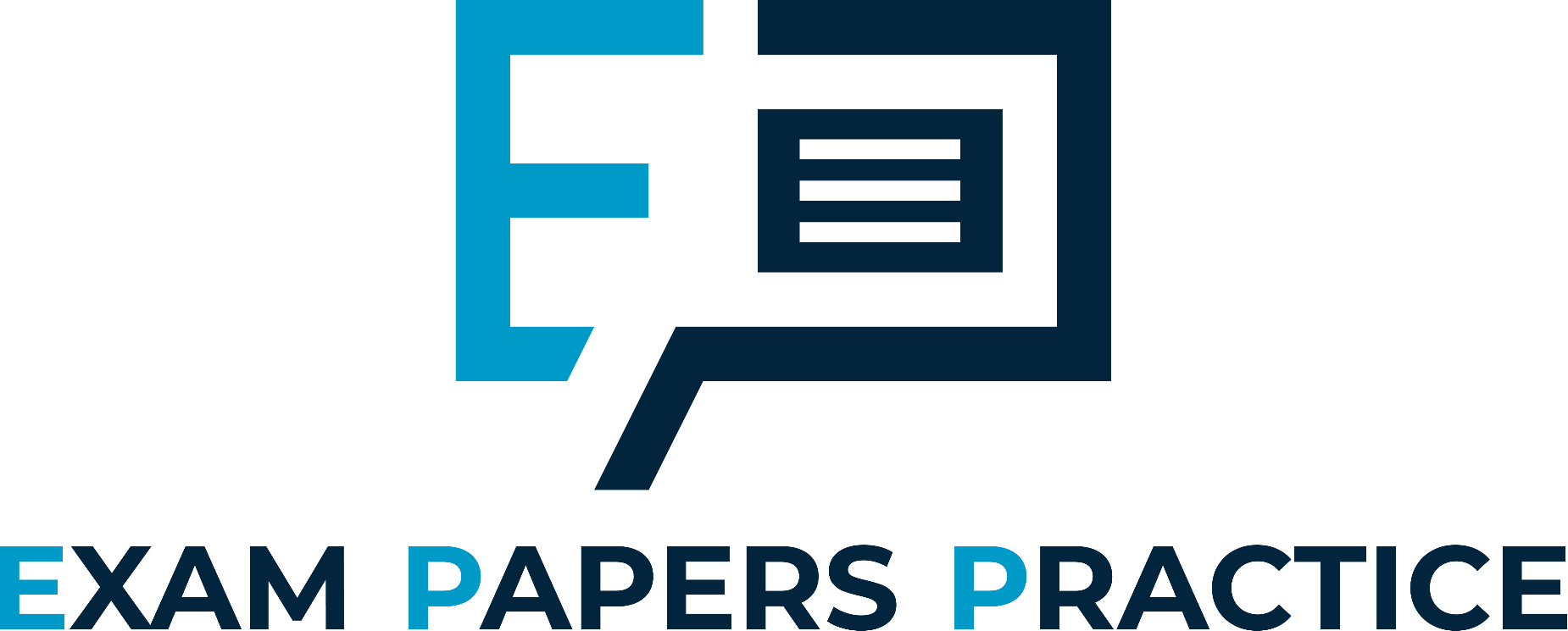 For more help, please visit www.exampaperspractice.co.uk
© 2025 Exams Papers Practice. All Rights Reserved
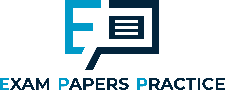 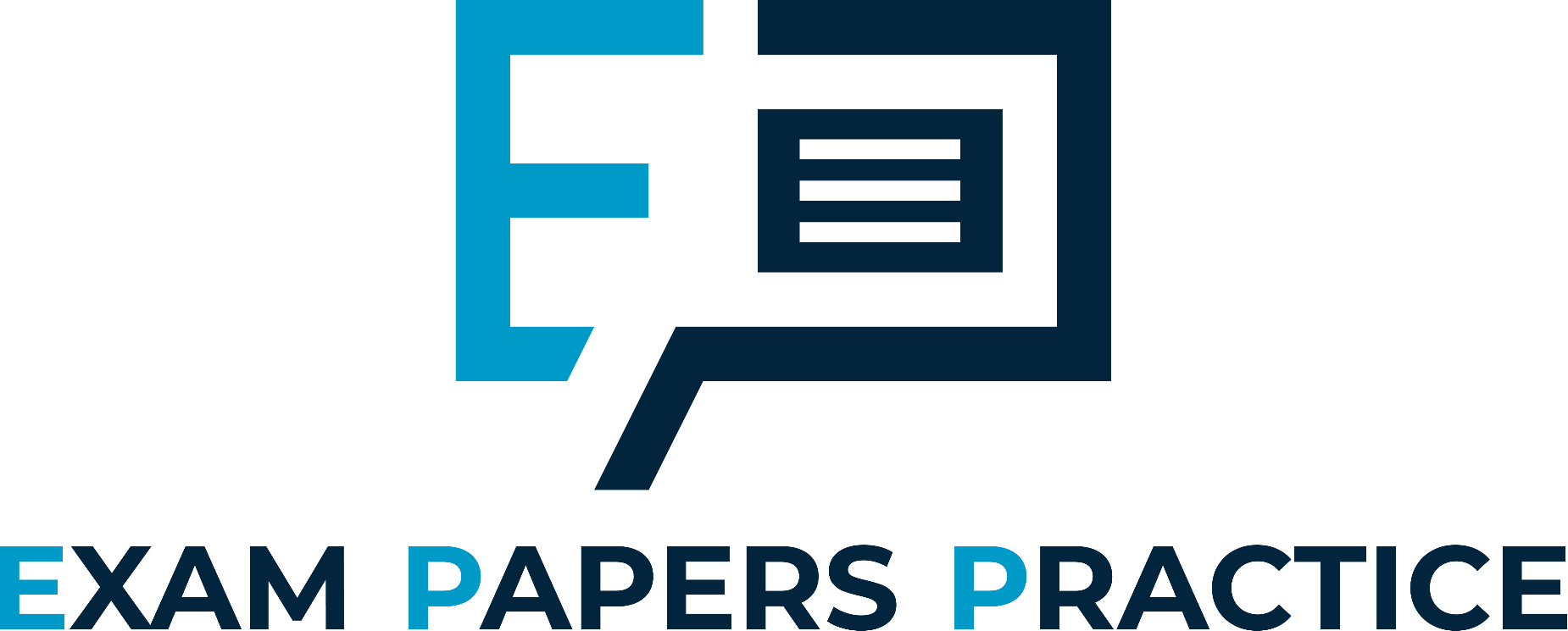 The role of economic incentives
The signalling function occurs because changing prices give a signal to consumers and producers as to whether to leave or enter a market e.g. higher prices suggests that consumers should buy less


The incentive function occurs because a consumer or producer is motivated to a course of action e.g. higher prices will incentivise a producer to supply more of a good or service
For more help, please visit www.exampaperspractice.co.uk
© 2025 Exams Papers Practice. All Rights Reserved
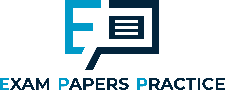 The rationing function
Excess demand for a good or service will lead to a rise in the price of a good or service
This is due to the scarcity of the product
The price rise will lead to a reduction in demand
The more scarce a product the higher the price
This leads to a rationing of the product as its use is restricted 
There will be a movement along the demand curve showing a decrease in quantity demanded and a decrease in price
Draw a demand curve to show this
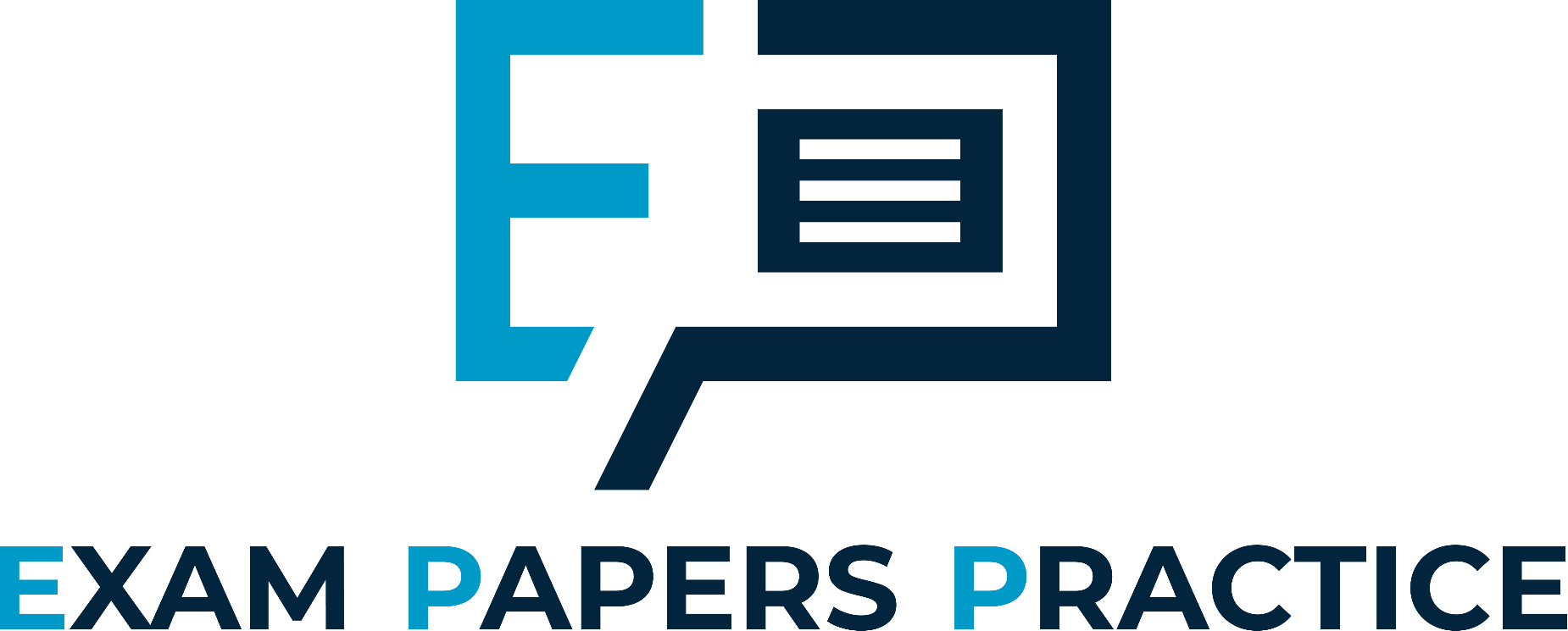 For more help, please visit www.exampaperspractice.co.uk
© 2025 Exams Papers Practice. All Rights Reserved
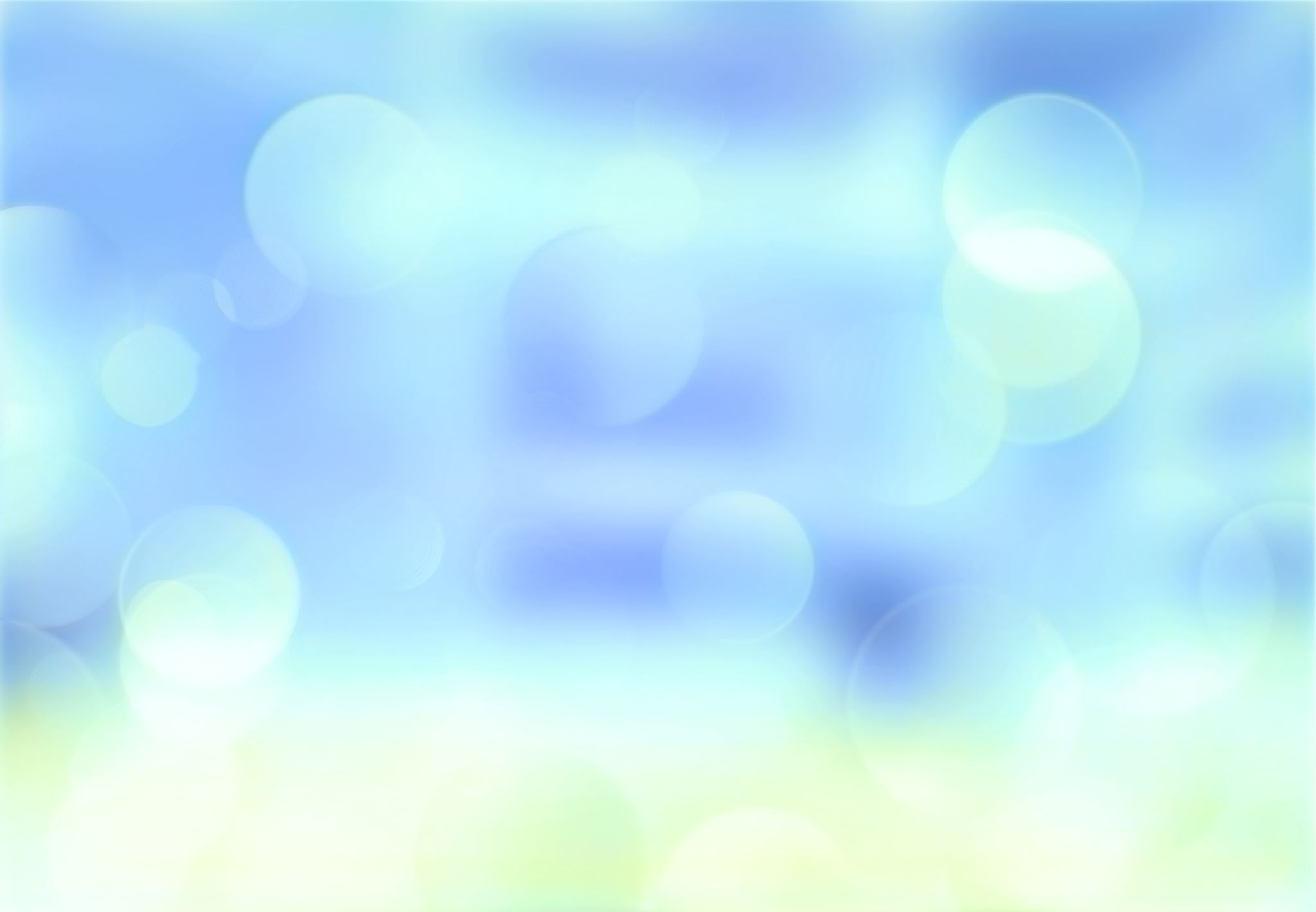 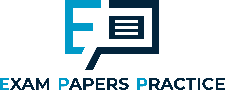 The incentive function
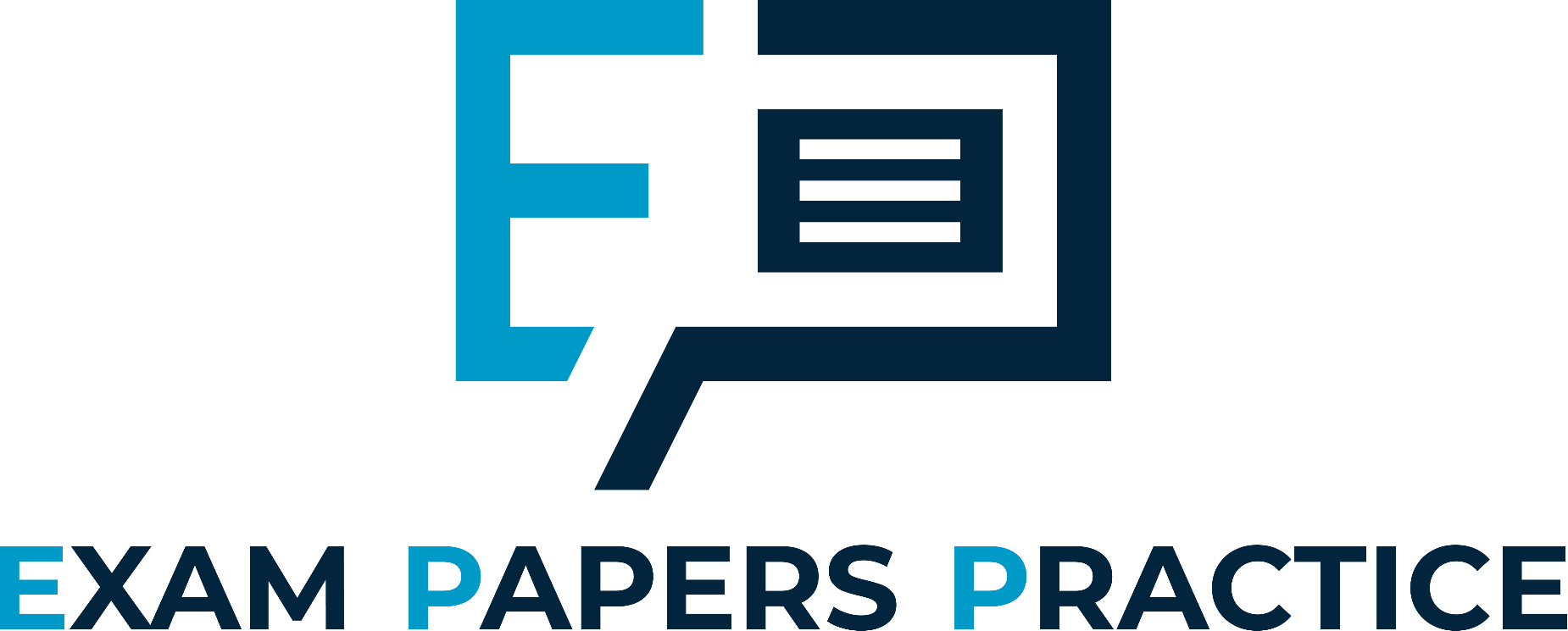 For more help, please visit www.exampaperspractice.co.uk
© 2025 Exams Papers Practice. All Rights Reserved
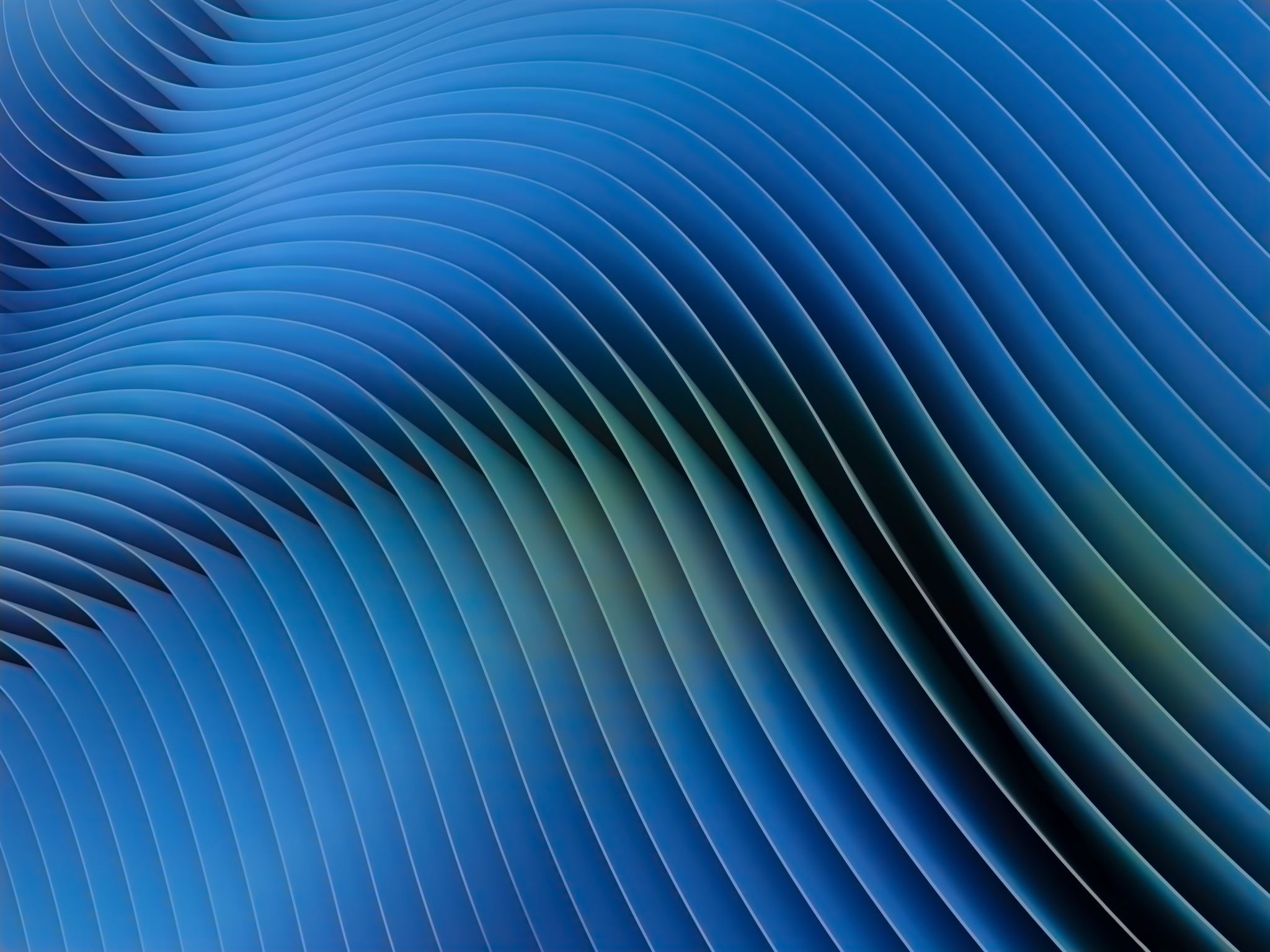 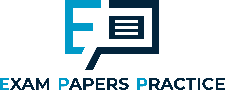 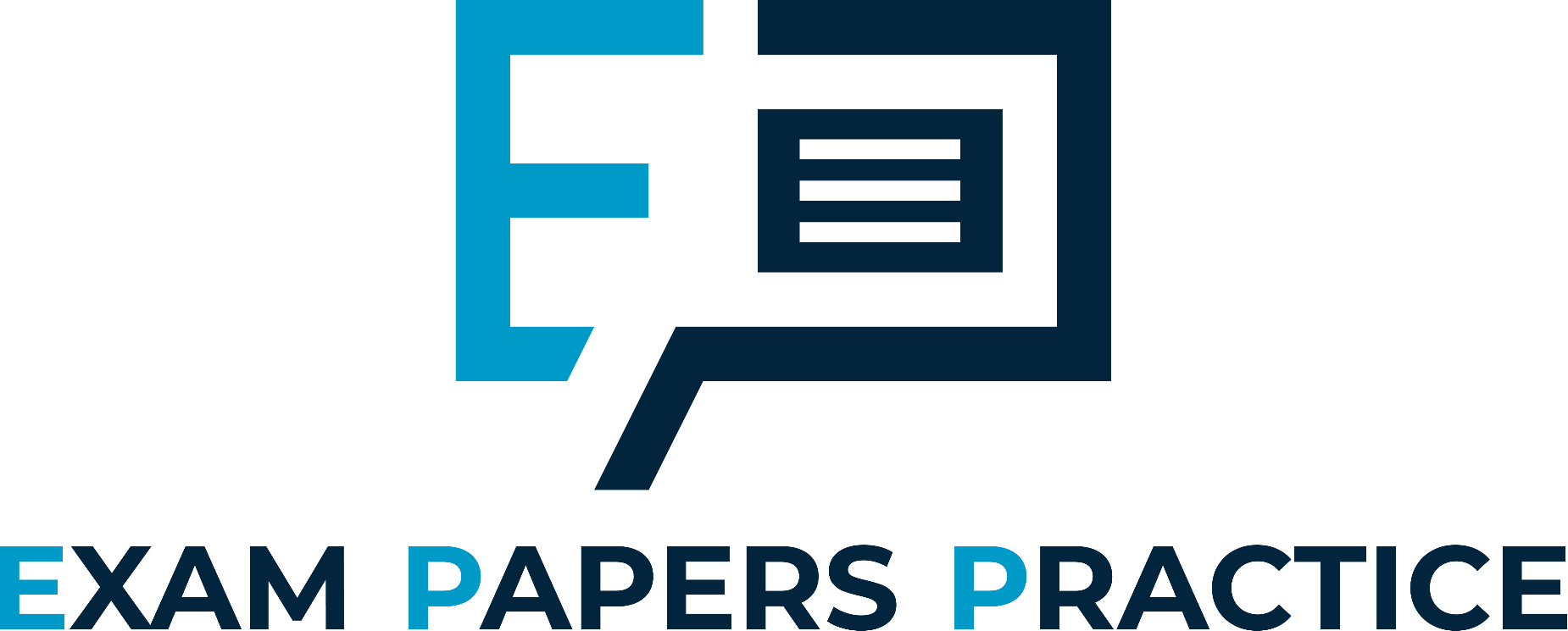 For more help, please visit www.exampaperspractice.co.uk
© 2025 Exams Papers Practice. All Rights Reserved
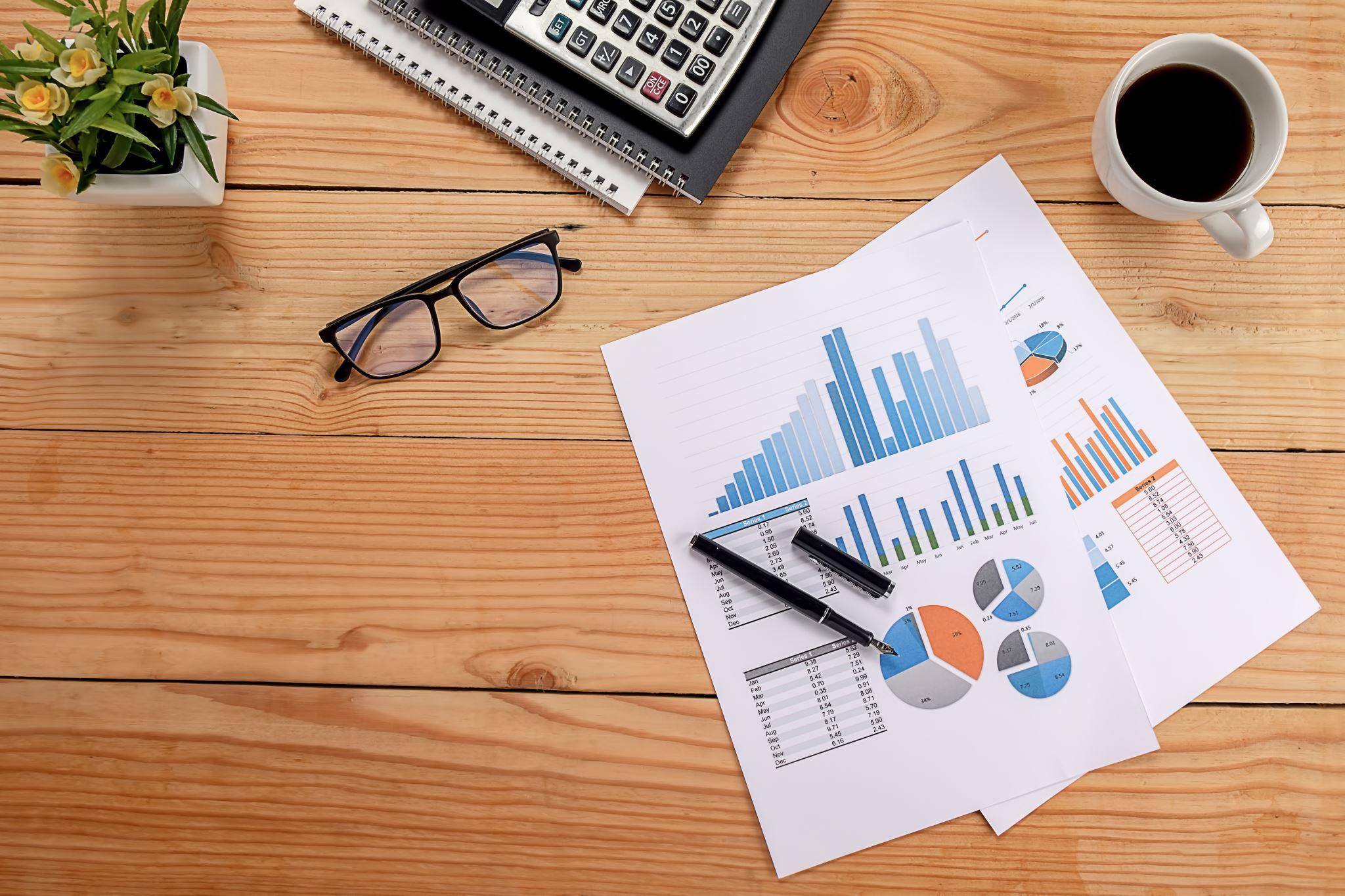 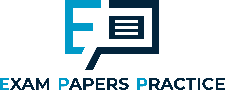 The incentive function
Contribution per unit of a product is the difference between the selling price of a product and the variable cost.

The variable costs of a product are the costs that change as output increases e.g. the cost of the raw materials used to make a good.
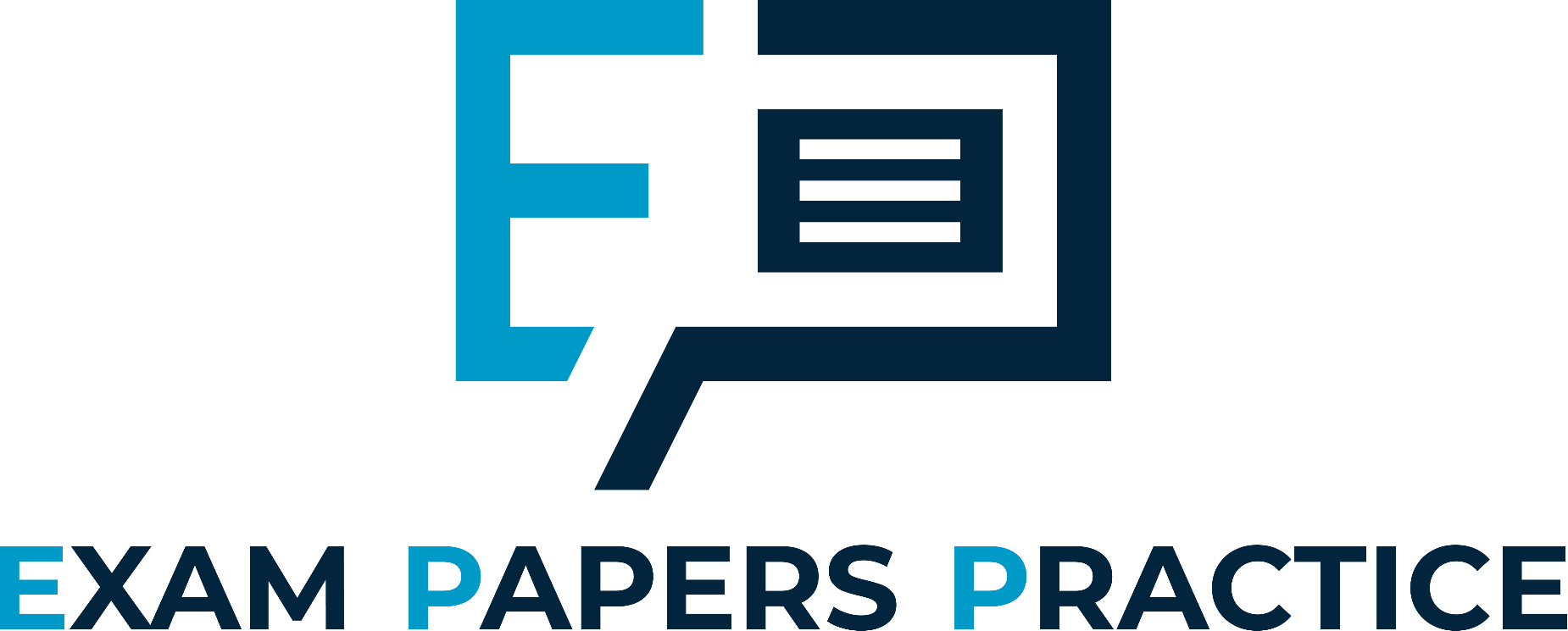 For more help, please visit www.exampaperspractice.co.uk
© 2025 Exams Papers Practice. All Rights Reserved
Fixed costs
Costs that DO NOT change with output

Advertising
Rent
Salaries
Insurance
Cleaning
Semi-Variable Costs
Costs that are fixed up until a given amount and then vary
E.g
Electricity
Phone Bill
Water
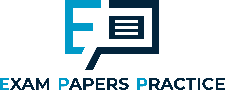 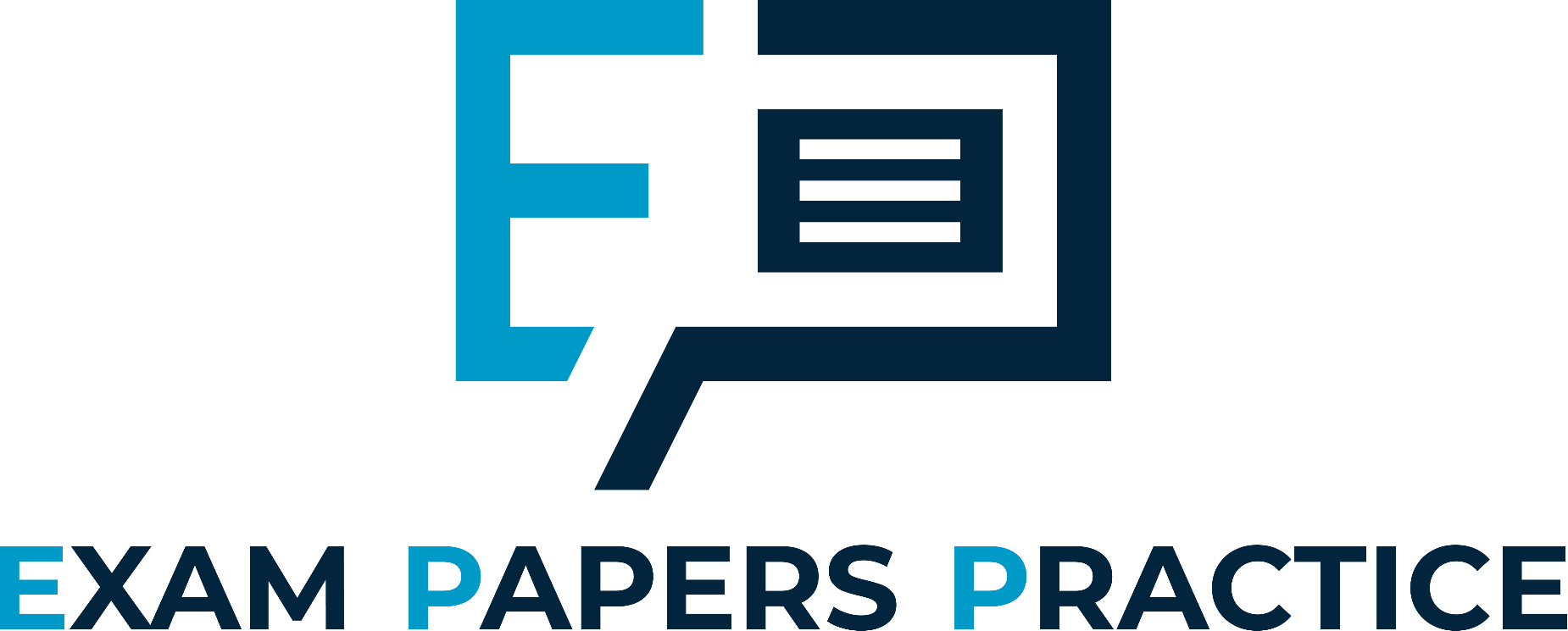 For more help, please visit www.exampaperspractice.co.uk
© 2025 Exams Papers Practice. All Rights Reserved
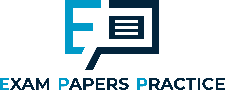 The signalling function
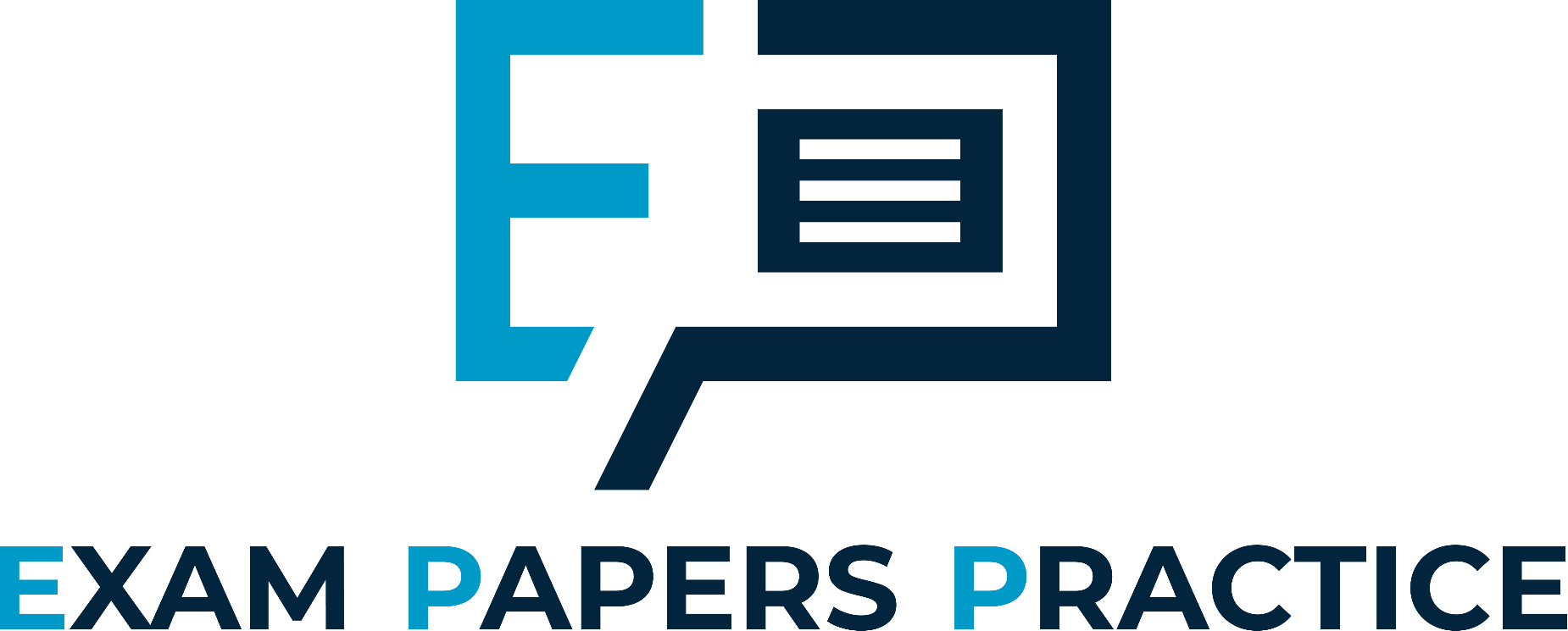 For more help, please visit www.exampaperspractice.co.uk
© 2025 Exams Papers Practice. All Rights Reserved
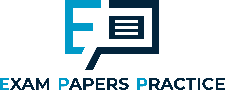 Allocative efficiency occurs when society is producing goods to match the needs of consumers.
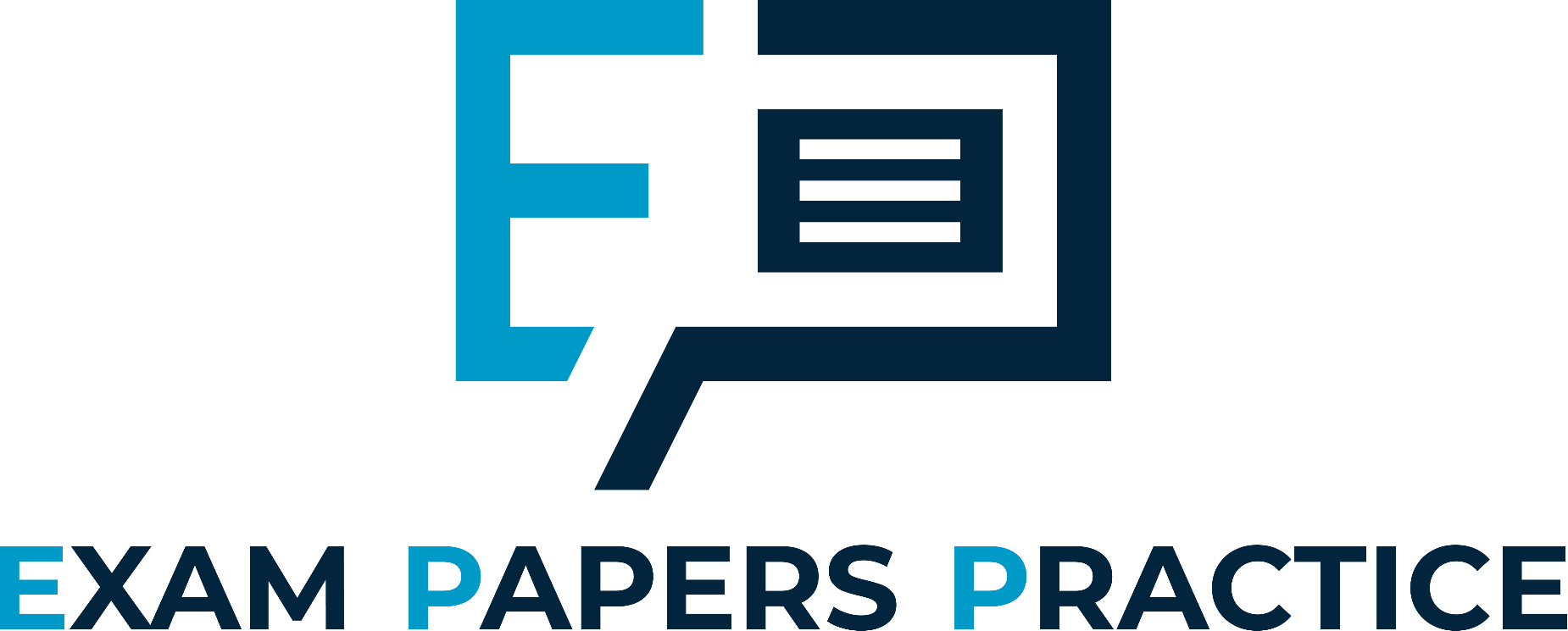 How firms respond to a change in demand
Allocative efficiency occurs where consumer satisfaction is maximised in the production of goods and services
At this point quantity supplied will equal quantity demanded
Therefore, firms will respond to a change in demand
This occurs because firms profit maximise
When demand increases, prices rise, signaling to firms that they should increase supply to maximise profit
For more help, please visit www.exampaperspractice.co.uk
© 2025 Exams Papers Practice. All Rights Reserved
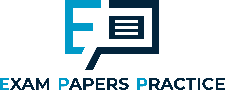 How firms respond to a change in demand
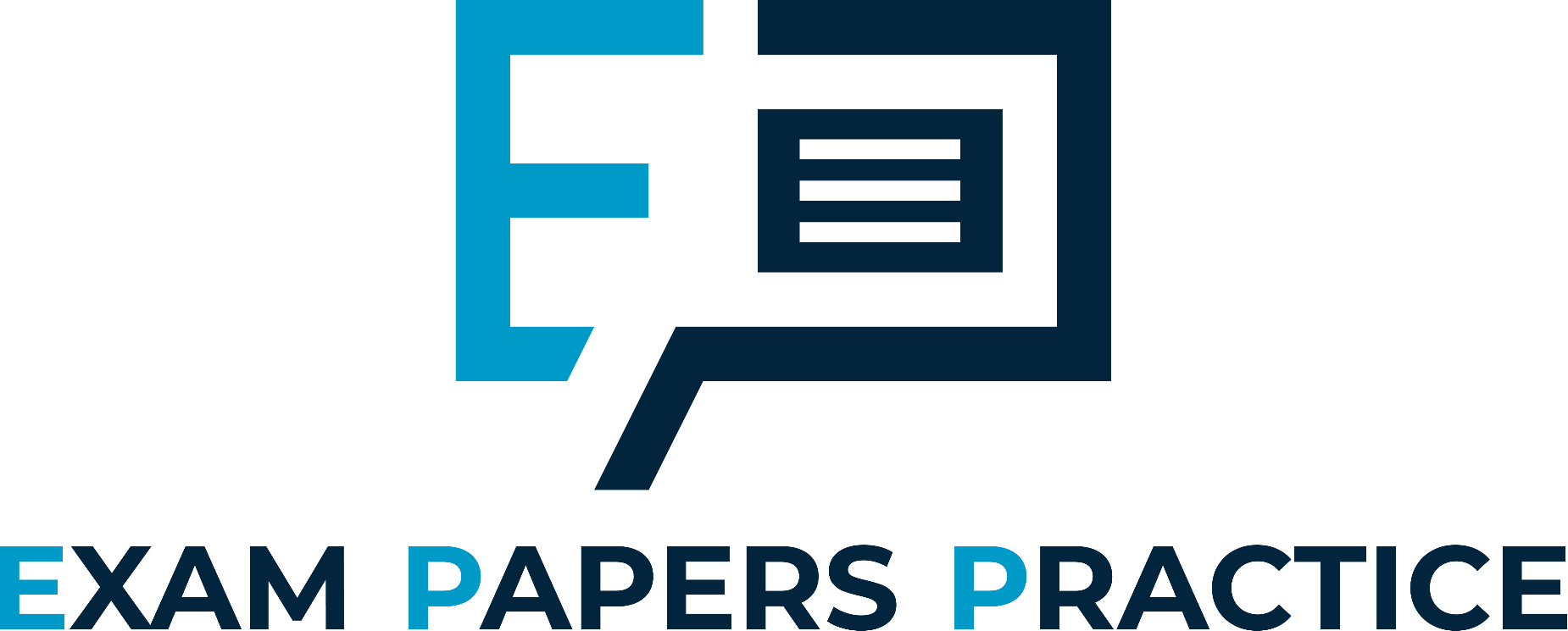 A
B
In diagram A current output of apples is Q2, above the equilibrium price.  

In diagram B current output of pears is Q2, below the equilibrium price.

In both markets we have allocative inefficiency.

By reallocating resources from the production of apples to that of pears we can increase allocative efficiency.

If apples were produced at Q1 and pears were produced at Q1 we have allocative efficiency.
S
Price
P2
S
Price
P1
P1
D
P2
D
0
Q1
Q2
Quantity
Apples and pears
Q2
Q1
Quantity
In diagram B suppose the market price is P2. Consumers value the last unit produced at Q1, where price is P1.  However, firms produce at Q2.  

Consumers are willing to pay the higher price so price will rise to P2 and firms will increase supply.

This might lead to a reallocation of a firms’ resources from another use e.g. from apples to pears.
In diagram A suppose the market price is P2. Consumers value the last unit produced at Q1, where price is P1.  However, firms produce at Q2.  

Consumers are not willing to pay the higher price so price will fall and firms will reduce supply.  

This might lead to a reallocation of a firms’ resources to another use e.g. from apples to pears.
For more help, please visit www.exampaperspractice.co.uk
© 2025 Exams Papers Practice. All Rights Reserved
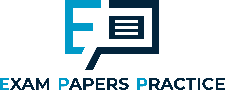 The price mechanism in mass markets
A mass market is one that targets all consumers
The market is not segmented i.e. the characteristics of types of customers are not an important factor
Suppliers tend to produce in bulk leading to lower unit costs
This low cost strategy allows firms to sell high volumes at low prices
Although profit margins are low profit is high due to the high volume of sales
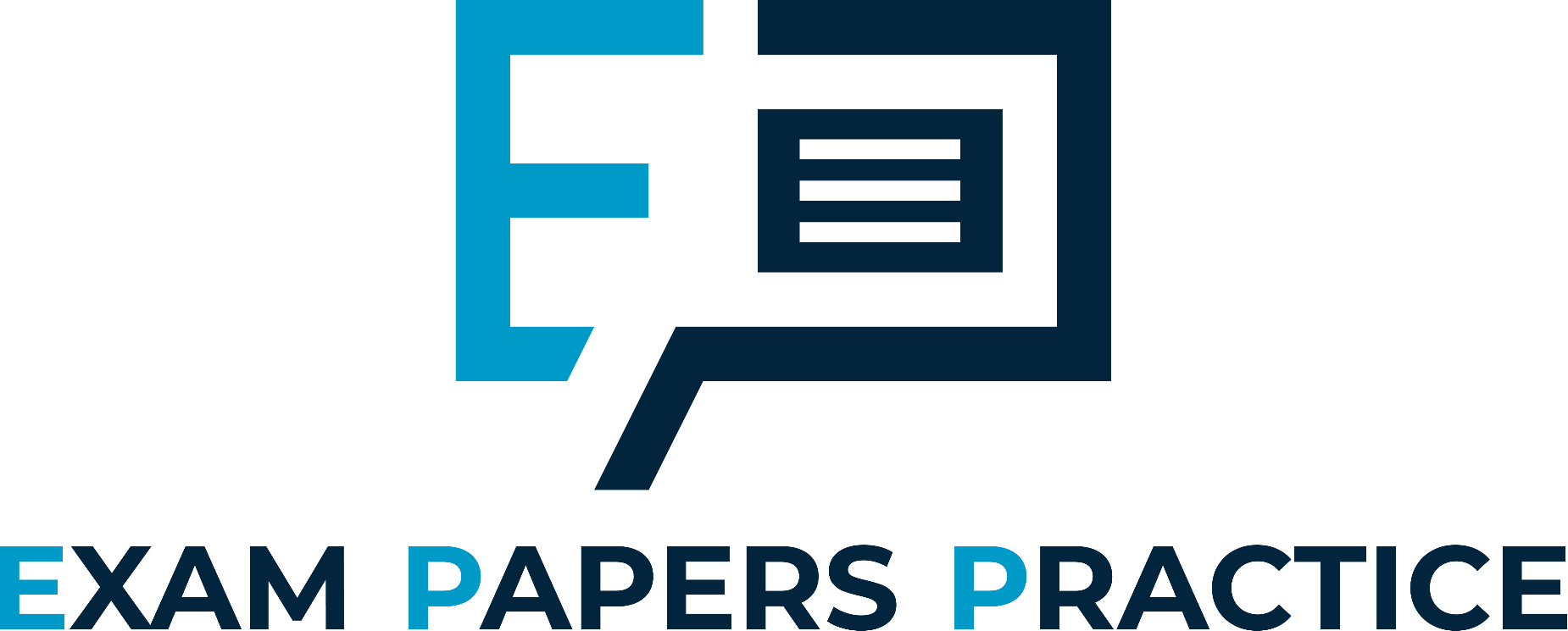 For more help, please visit www.exampaperspractice.co.uk
© 2025 Exams Papers Practice. All Rights Reserved
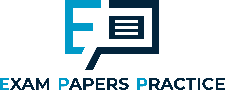 The price mechanism in niche markets
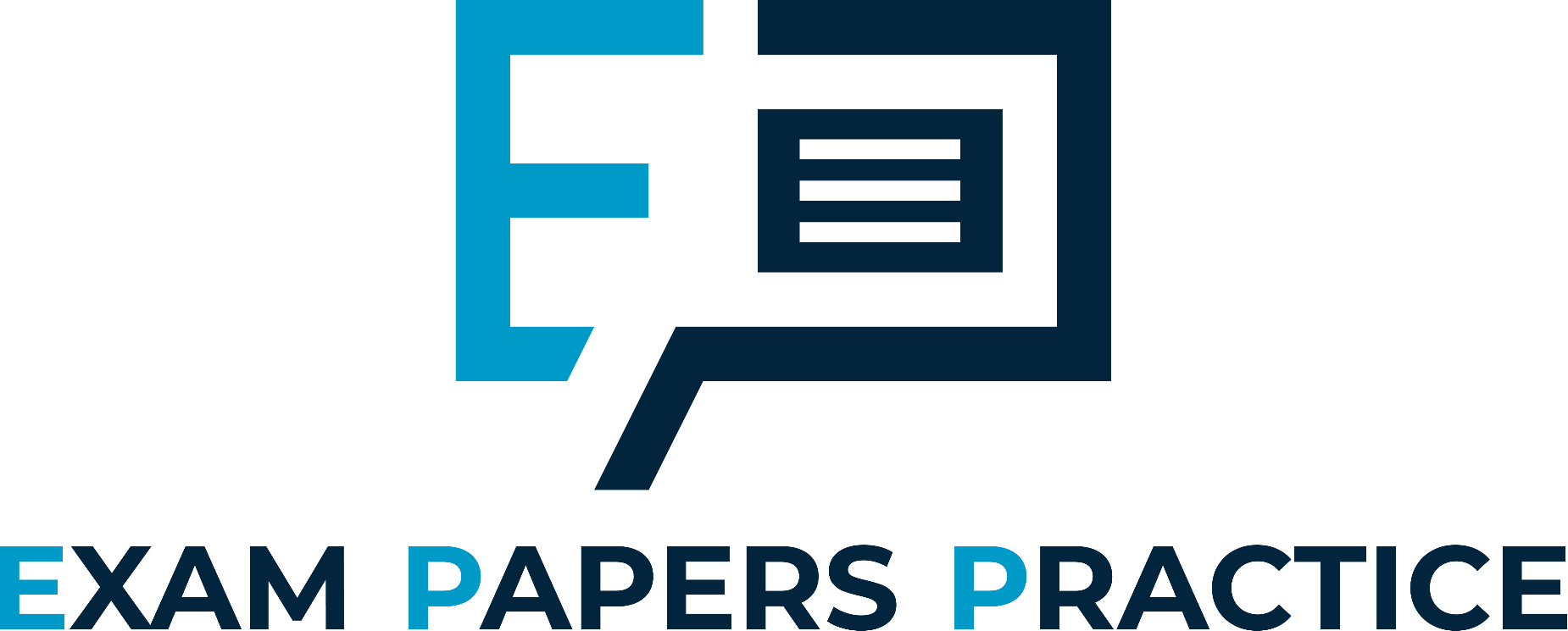 For more help, please visit www.exampaperspractice.co.uk
© 2025 Exams Papers Practice. All Rights Reserved
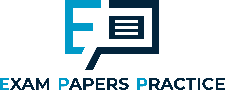 The price mechanism and potential market growth
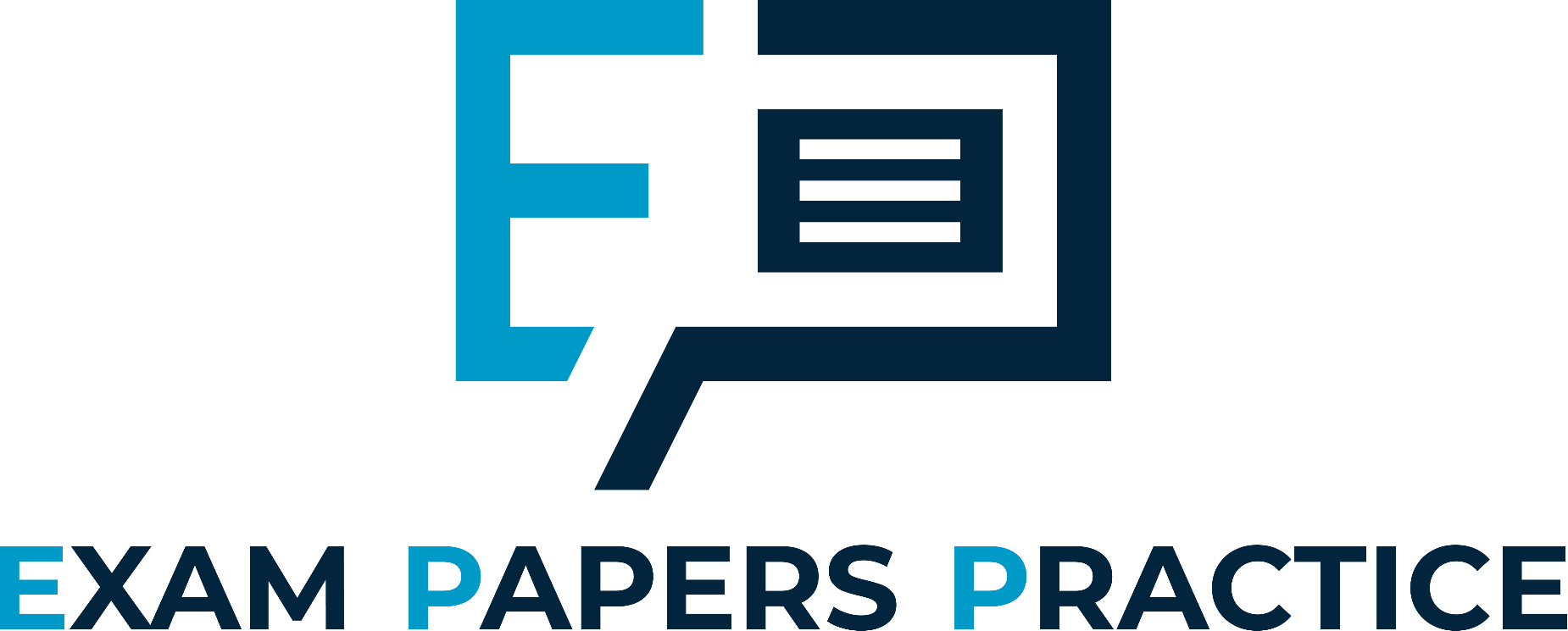 The price mechanism gives an indication to firms of what goods and services to supply
Firms will follow trends in different markets in order to decide what to produce in the future
As some markets die others grow meaning that firms are constantly using market research to inform them regarding production decisions
If a market shows potential for growth a firm might reallocate its resources to maximise profits in the future
There is an opportunity cost to all production decisions
For more help, please visit www.exampaperspractice.co.uk
© 2025 Exams Papers Practice. All Rights Reserved
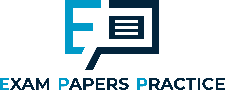 Test yourself
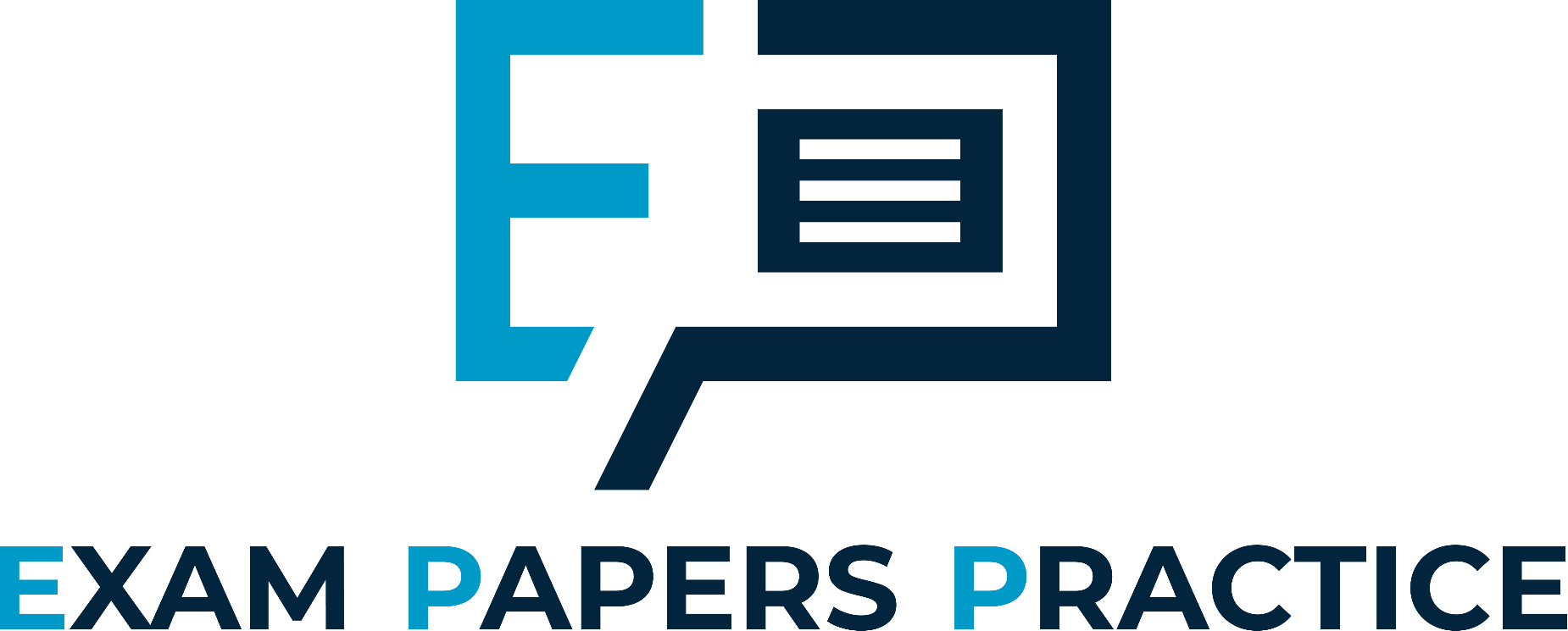 For a number of years the supply of organic produce grew at a rate just enough to meet its demand.  In the recession consumers started to cut back on organic produce but supply continued to increase at the same rate.
S
Price
P2
P1
D
Explain whether the market for organic produce is working efficiently.  

In the diagram below the price of a product is P2 and output is Q2.  Explain why this combination of price and output is allocatively inefficient.
0
Q1
Q2
Quantity
For more help, please visit www.exampaperspractice.co.uk
© 2025 Exams Papers Practice. All Rights Reserved